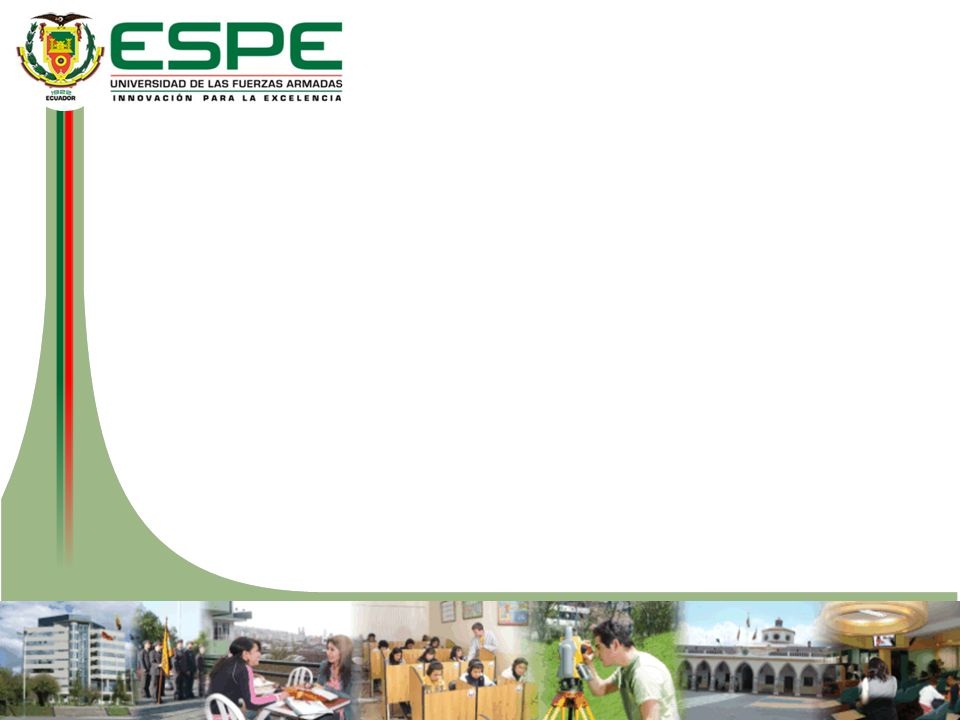 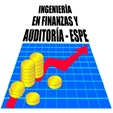 DEPARTAMENTO DE CIENCIAS ECONÓMICAS ADMINISTRATIVAS Y DE COMERCIO

CARRERA DE INGENIERIA EN FINANZAS Y AUDITORIA 

TRABAJO DE TITULACIÓN, PREVIO A LA OBTENCIÓN DEL TÍTULO DE INGENIERO,  CONTADOR PÚBLICO Y AUDITOR

TEMA: IMPACTO FINANCIERO SEGÚN LA ORDENANZA MUNICIPAL Nº194 DEL DISTRITO METROPOLITANO DE QUITO  

AUTOR: BRAVO BARRAGAN, ADRIANA IVETH
TUTOR: ING. CUENCA CARAGUAY, VICTOR EMILIO

SANGOLQUI 
2018
[Speaker Notes: ERIKA]
Estructura del Proyecto del Investigación
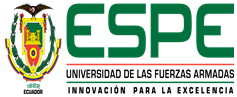 Antecedentes
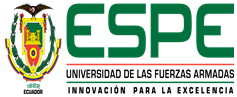 Planteamiento del problema
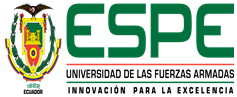 Objetivos
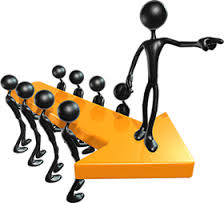 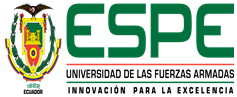 Hipótesis
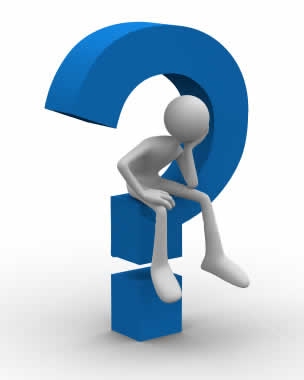 “El desconocimiento del impacto financiero según la Ordenanza Municipal Nº 194; se debe a la falta de estudio de la normativa, la incorrecta estructura  de ingresos y gastos y la ausencia de un modelo de gestión administrativa”
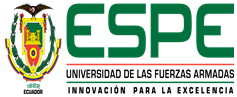 CAPITULO IMARCO TEÓRICO
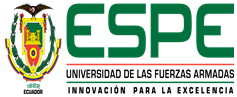 Teorías de soporte
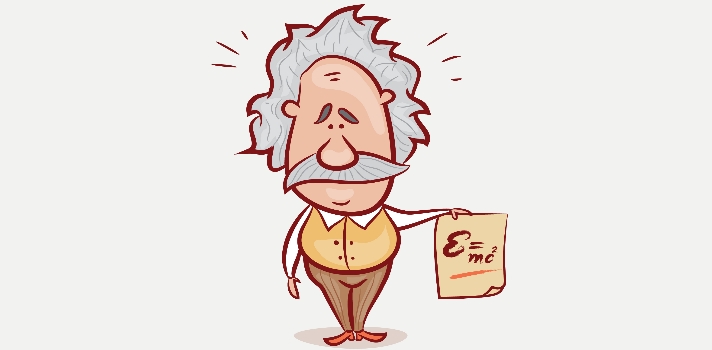 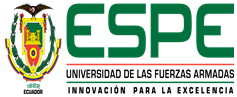 Marco Referencial
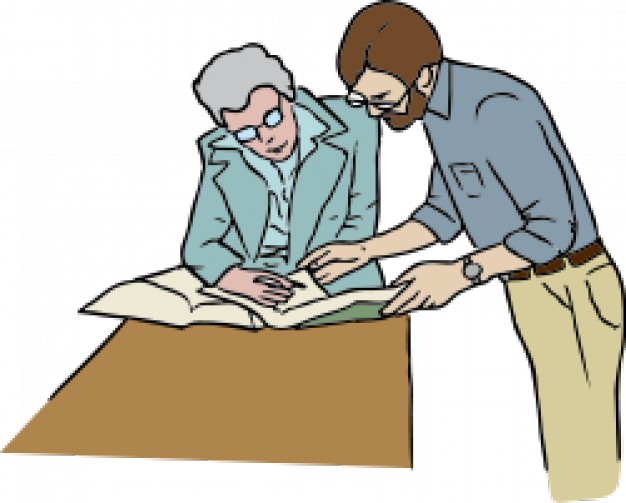 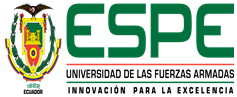 CAPITULO IIMARCO METODOLÓGICO
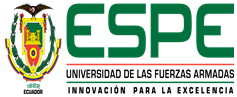 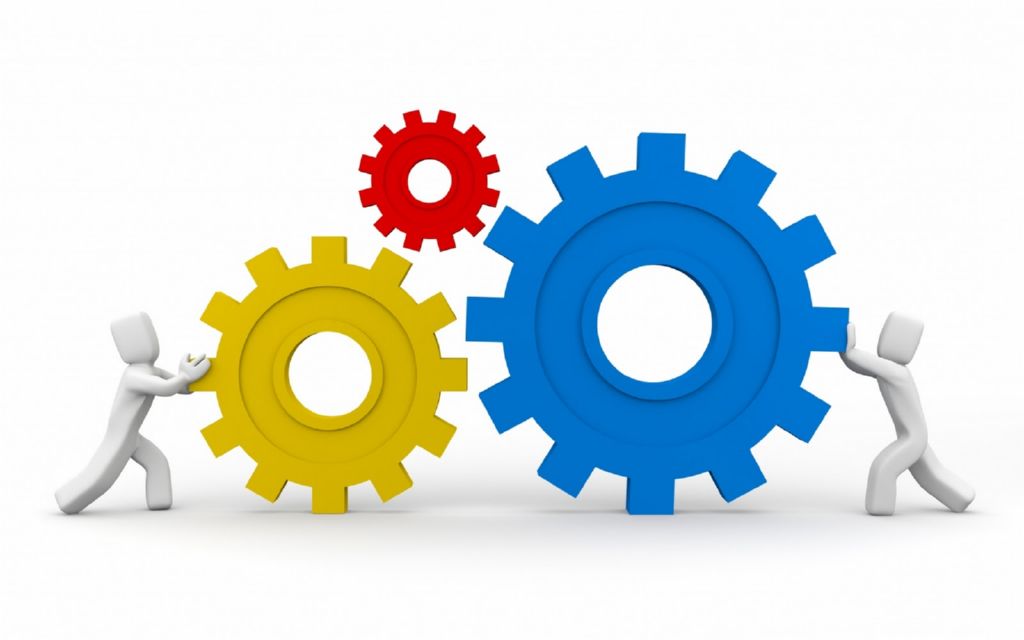 Muestra
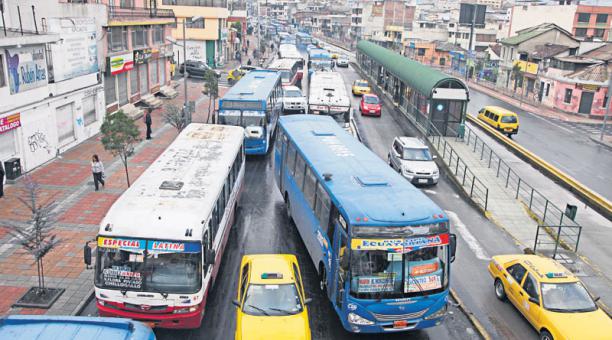 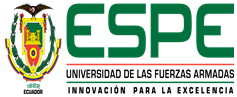 CAPITULO IIIRESULTADOS
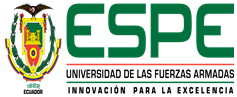 Estudio Normativa
Es de cumplimiento obligatorio sin excepción:
Regirse a un órgano rector (Ministerio, Agencia Nacional, Gobiernos Autónomos, Municipios).
Establecimiento de estructura interna. (Asamblea general, consejo de administración y de vigilancia, gerencia).
Implementar, ejecutar y gestionar un sistema de recaudación basado en la caja común. 
Las cooperativas son de producción, consumo, servicios, ahorro y crédito.
Fomento
 
Exclusiones
 
Utilidades
Principios

Unidades económicas

Componentes
Normativa vigente  a las cooperativas de  transporte publico de pasajeros
Ley de transporte terrestre, transito y seguridad vial.
Ley de cooperativas
Ley de economía popular y solidaria
Ordenanza municipal Nº194
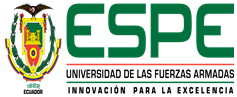 Estructura de ingresos y gastos
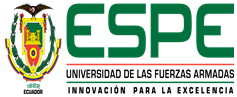 Ratios financieros
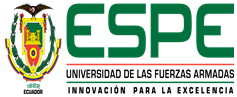 Resultado de encuesta
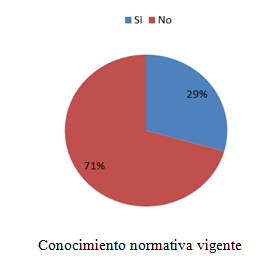 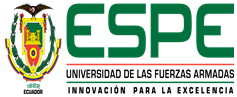 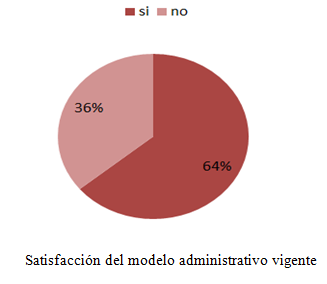 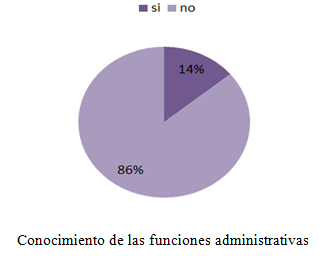 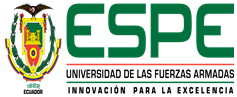 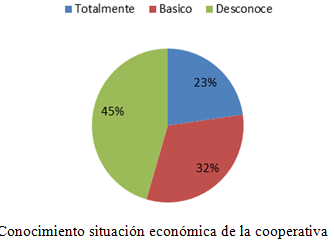 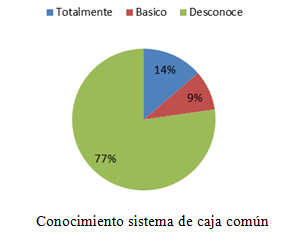 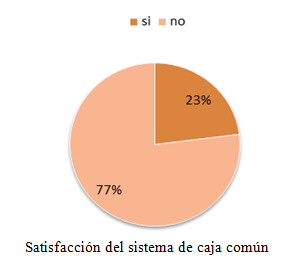 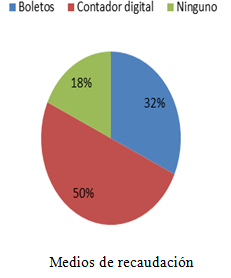 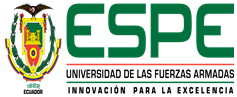 Resultado de entrevista
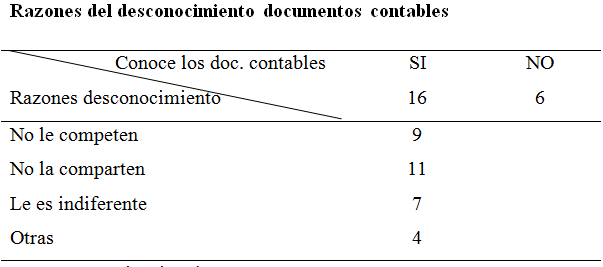 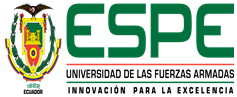 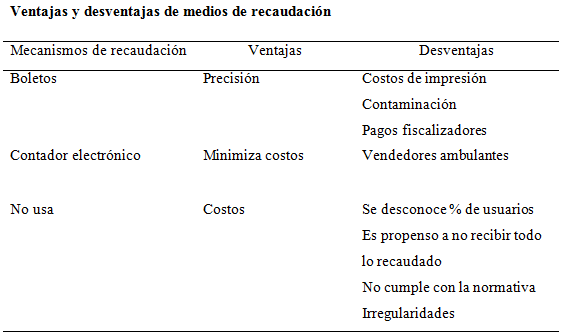 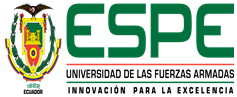 Metodología propuesta
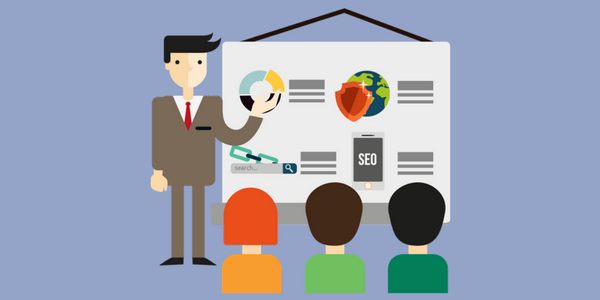 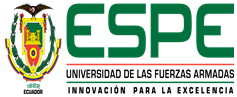 General
Específicos
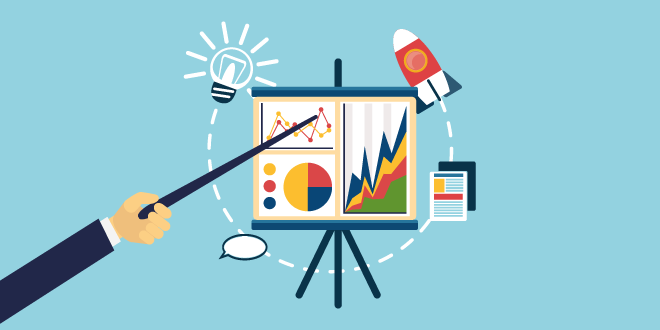 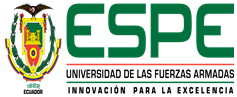 Propuesta modelo de gestión administrativa
Junta General de Socios
Directorio
Dep. Jurídico
Auditoria Interna
Gerente General
Dep. Administrativo Financiero
Dep. Operativo
Contabilidad/ Tesorería
Operación y logística
Talento humano/ Nomina
Mantenimiento
Comunicación
Seguridad vial
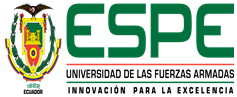 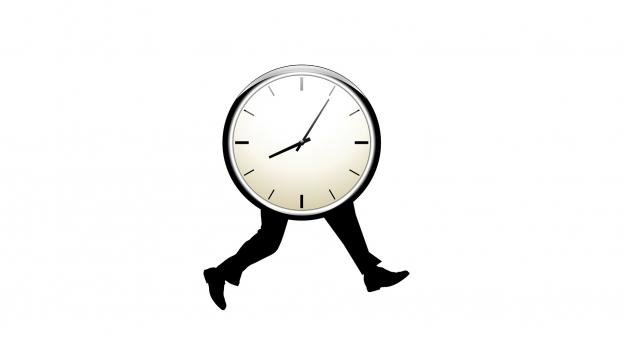 Recaudación
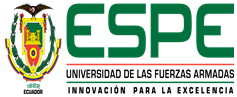 Ratios Financieros
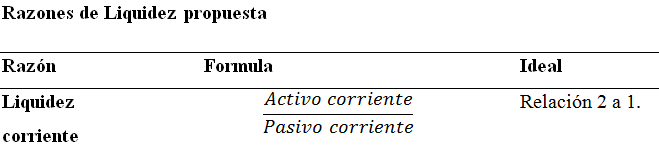 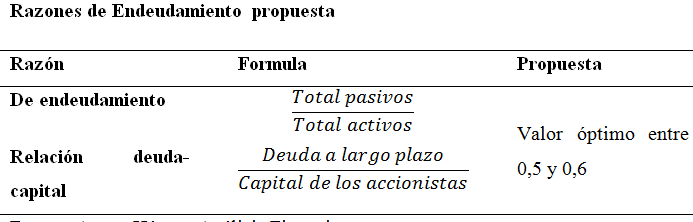 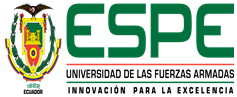 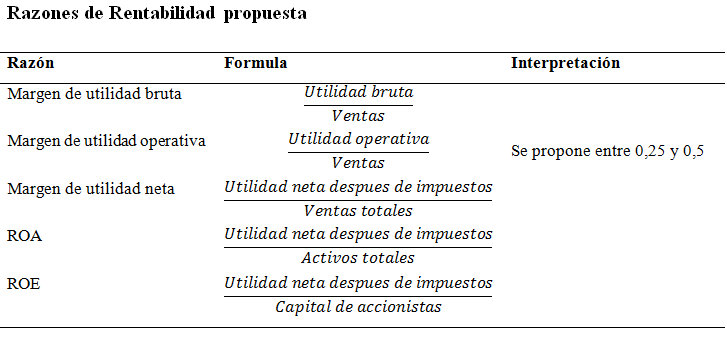 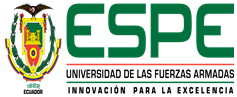 CAPITULO IVDISCUSIÓN
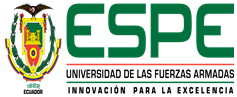 Conclusiones
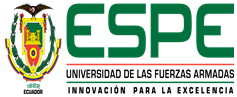 RECOMENDACIONES
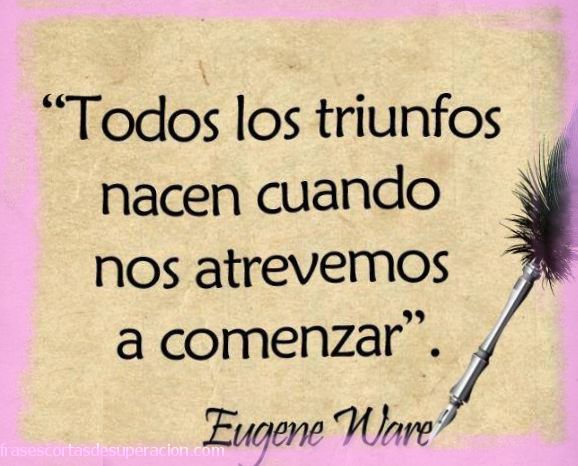 GRACIAS
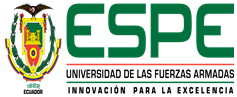